Angle Card Sort
1. Decide if the angle pairs are supplementary or congruent.

2. Move the cards to the appropriate name.  

3. Each type of angle pair should have 5 cards.
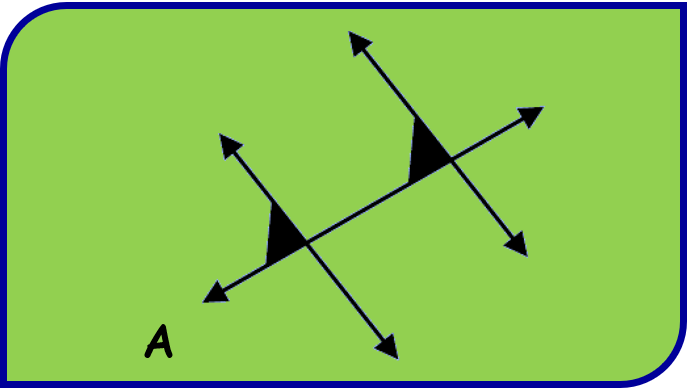 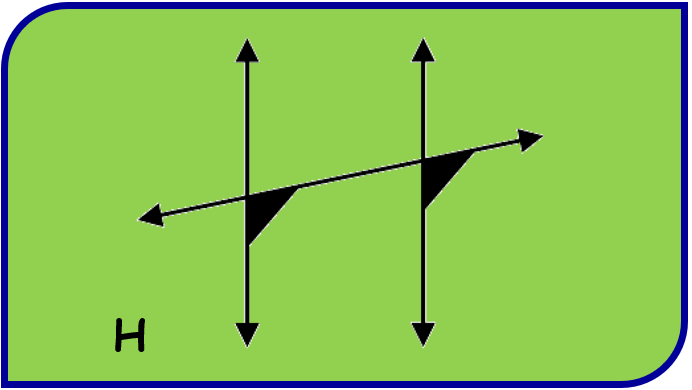 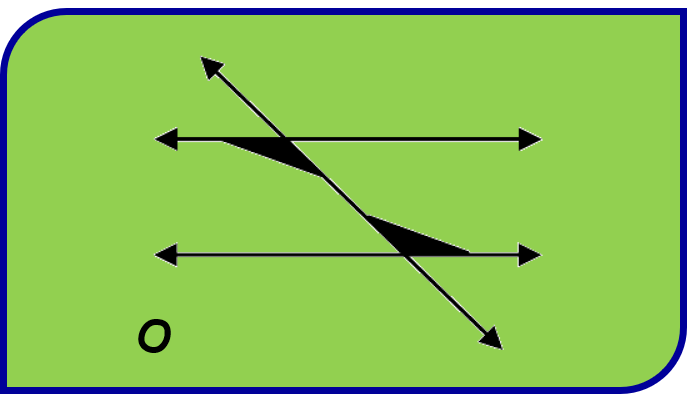 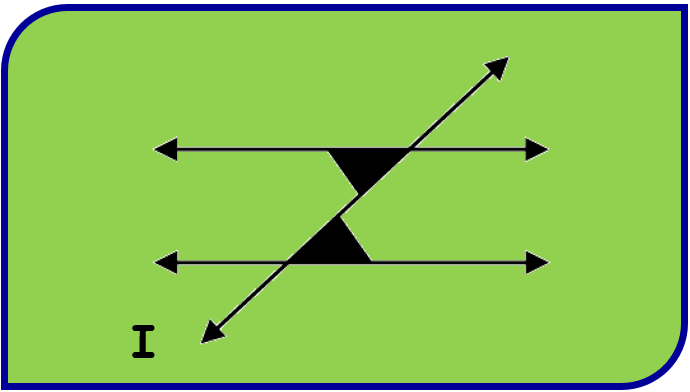 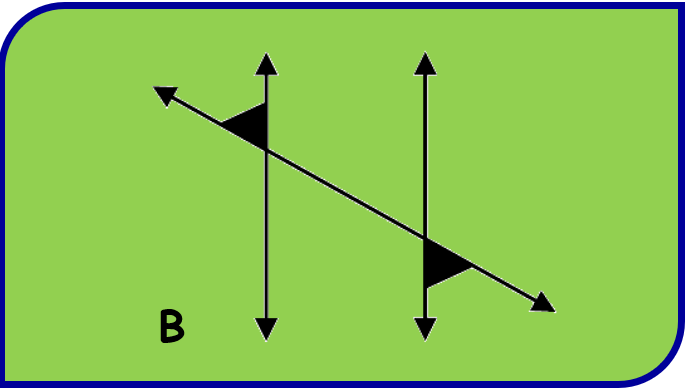 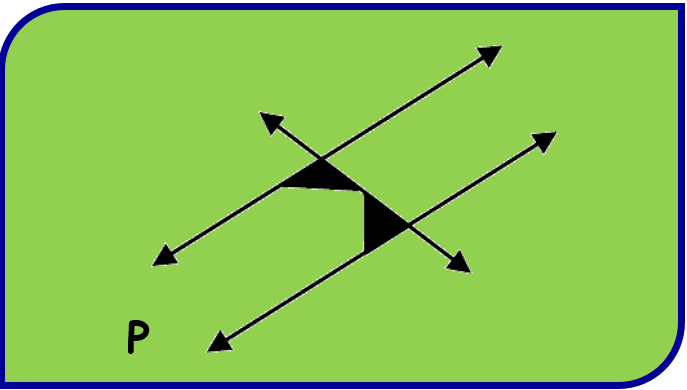 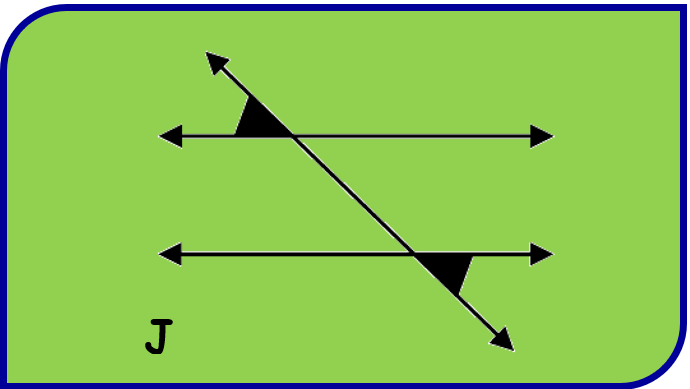 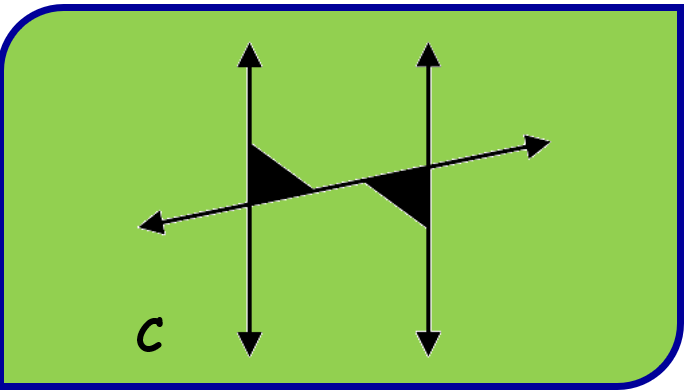 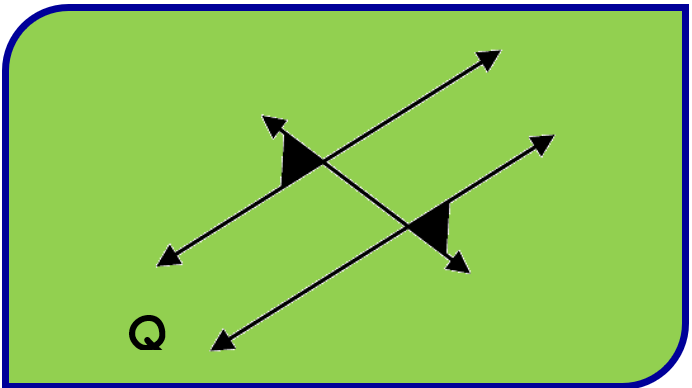 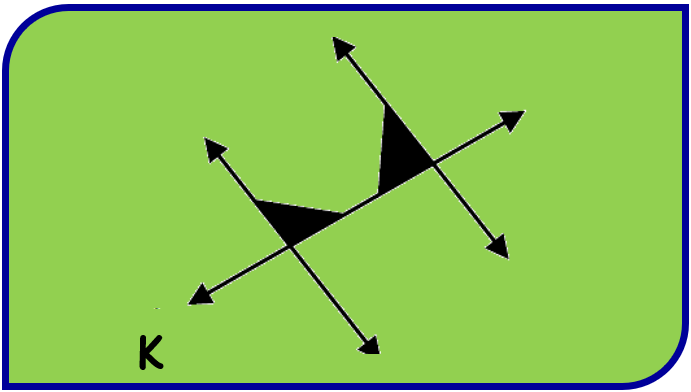 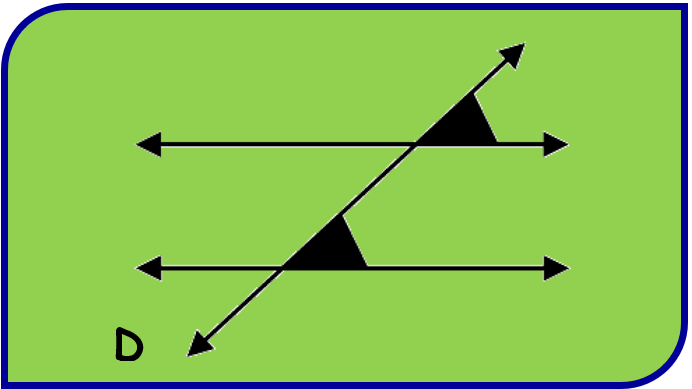 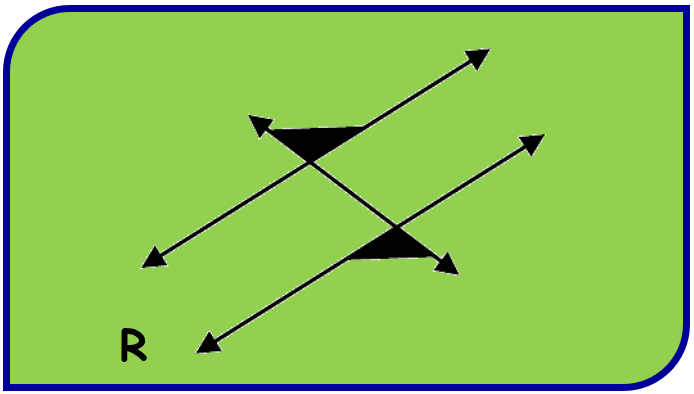 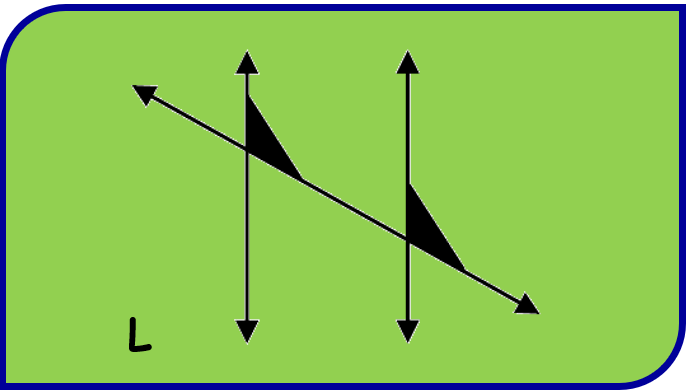 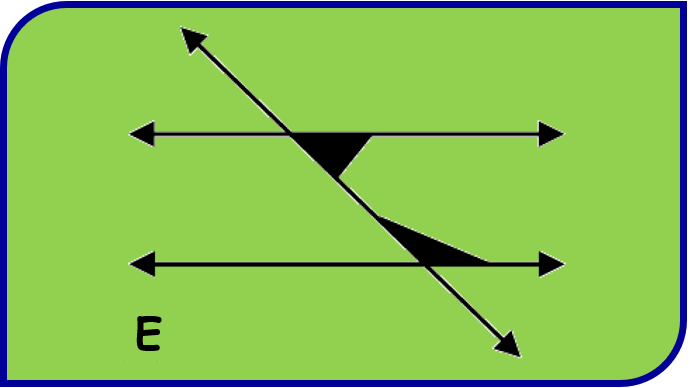 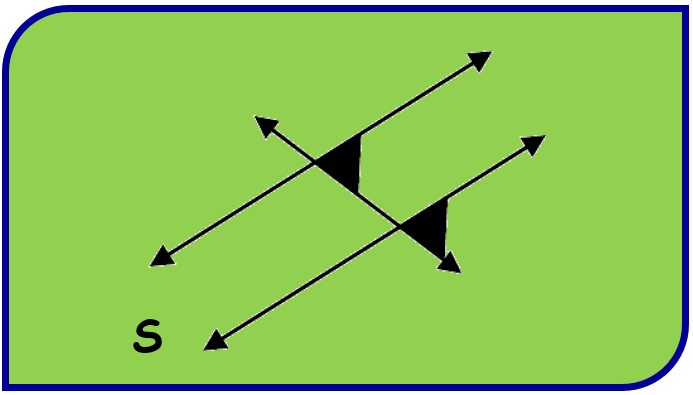 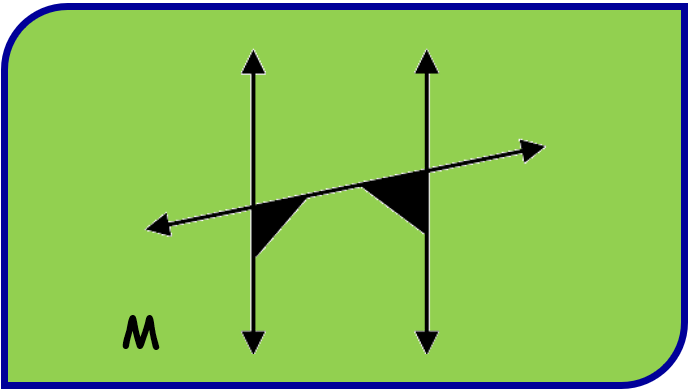 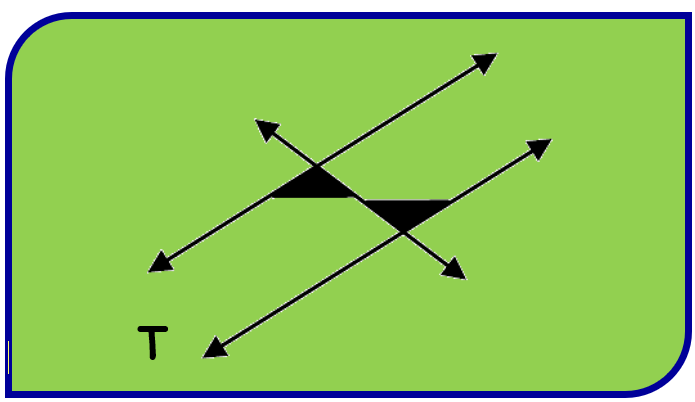 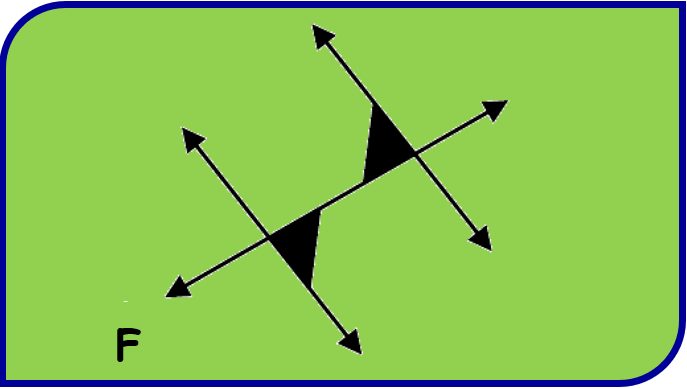 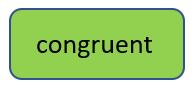 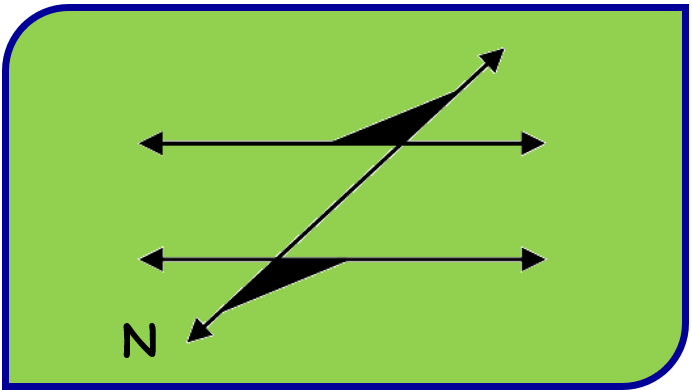 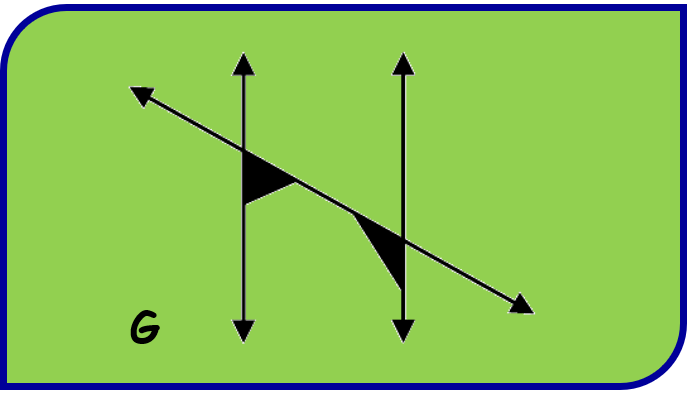 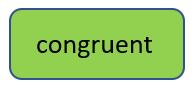 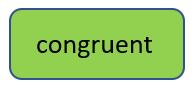 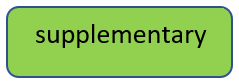